The Lord of the Flies Trial
ELA 8th Grade 2021
After reading and studying the book intensely, students role-played a trial from the British Court System
The jury deliberated each class to determine the accused guilt
Judges made sentences based on the verdicts rendered
The Scene of the crimes of murder
On trial for the Murder of Piggy and Simon
The Judges
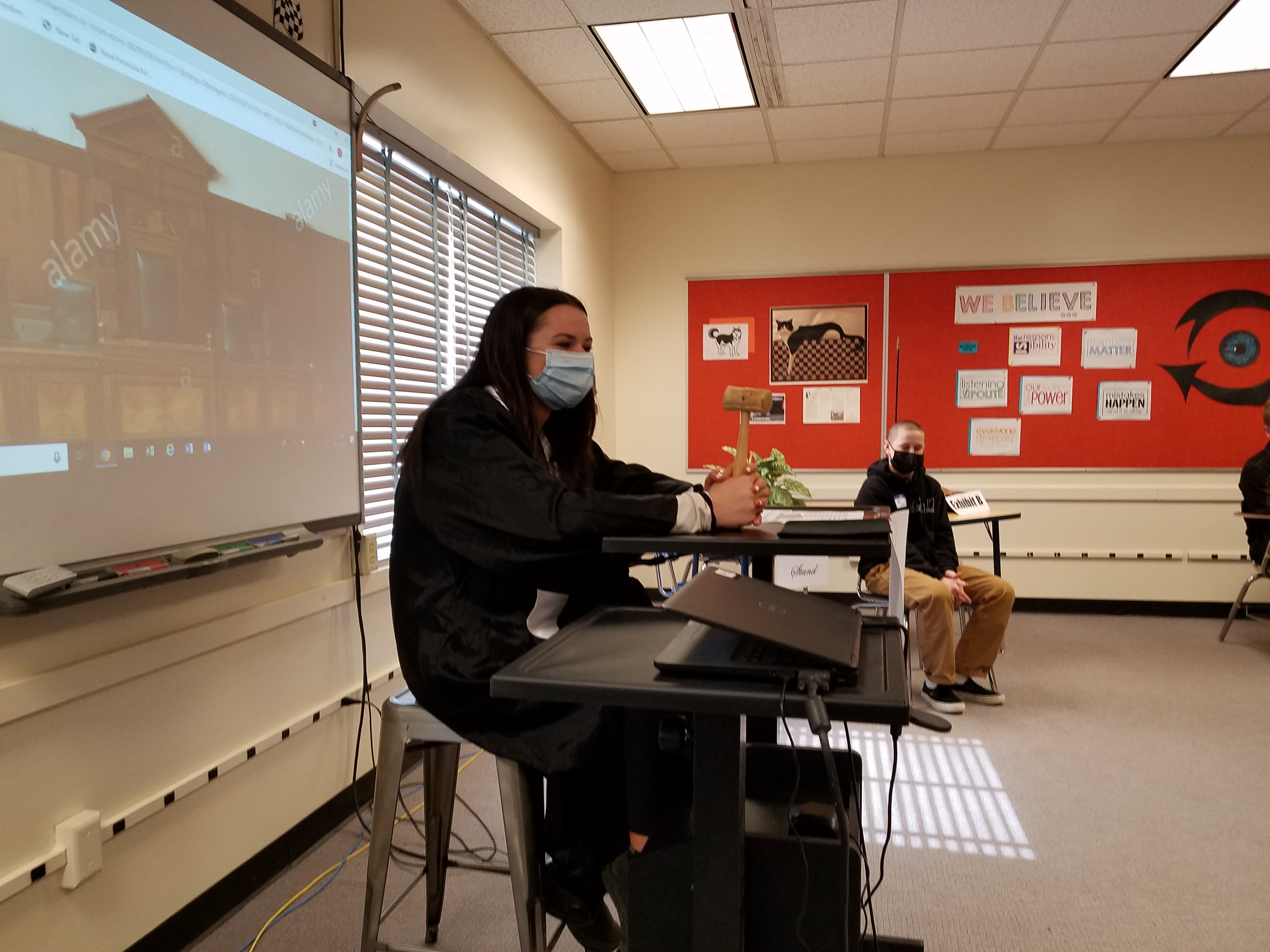 The Witnesses for the defense
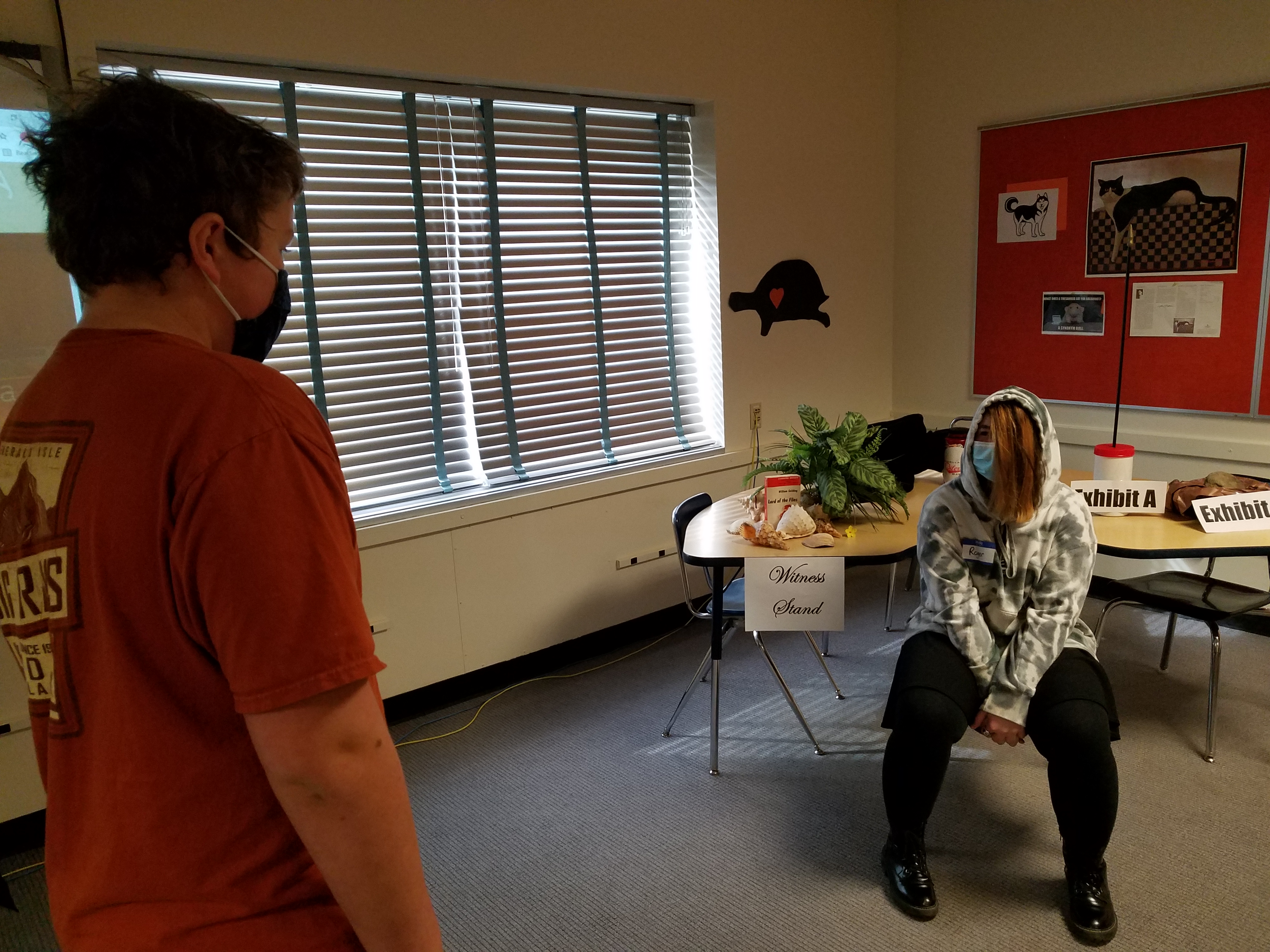 The Witnesses for the defense
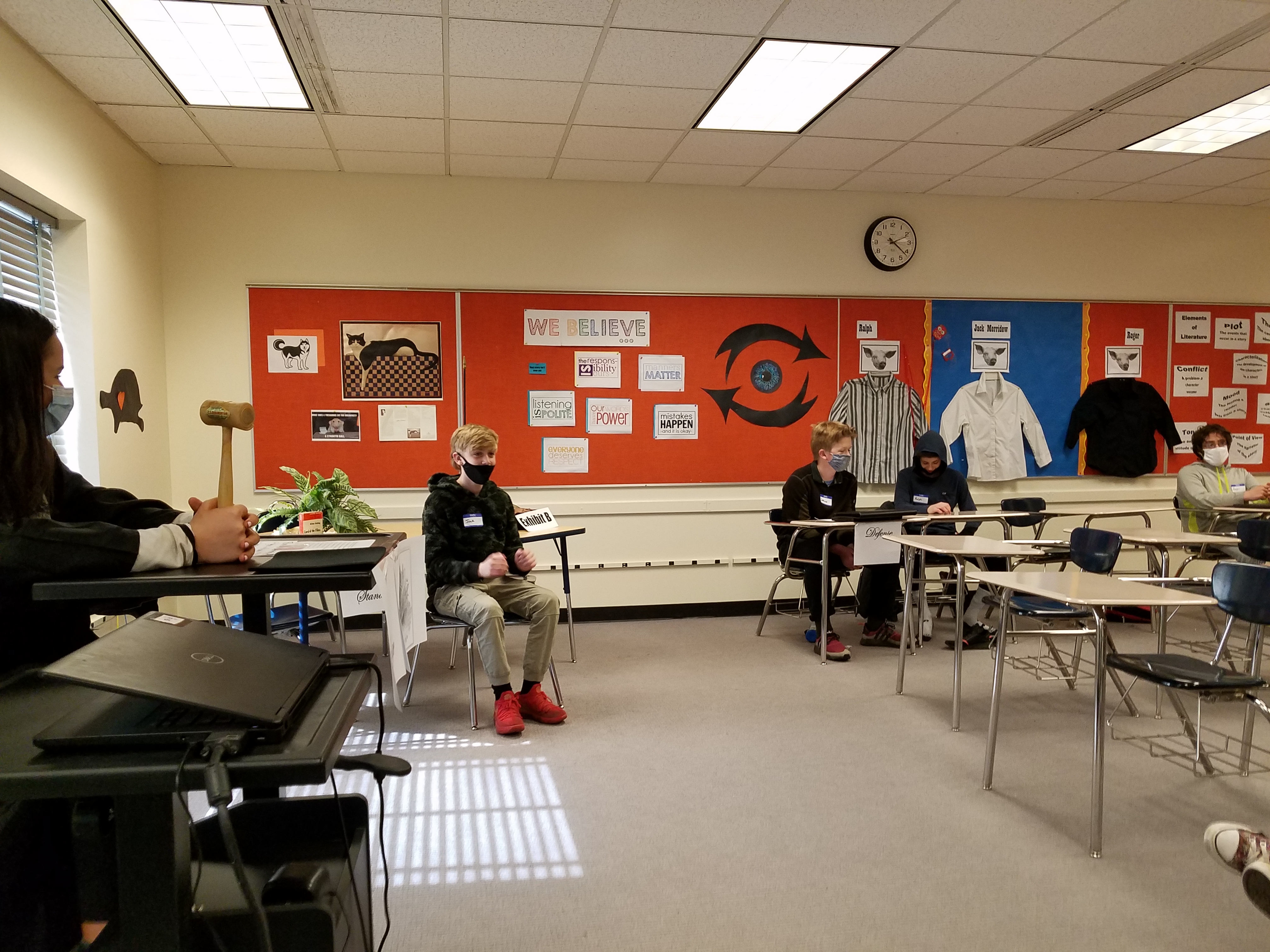 The Witness for the Prosecution
The Jury has a verdict